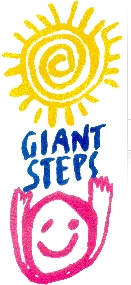 Boys wee
Page 1

Print double sided long edge
Scale to fit paper
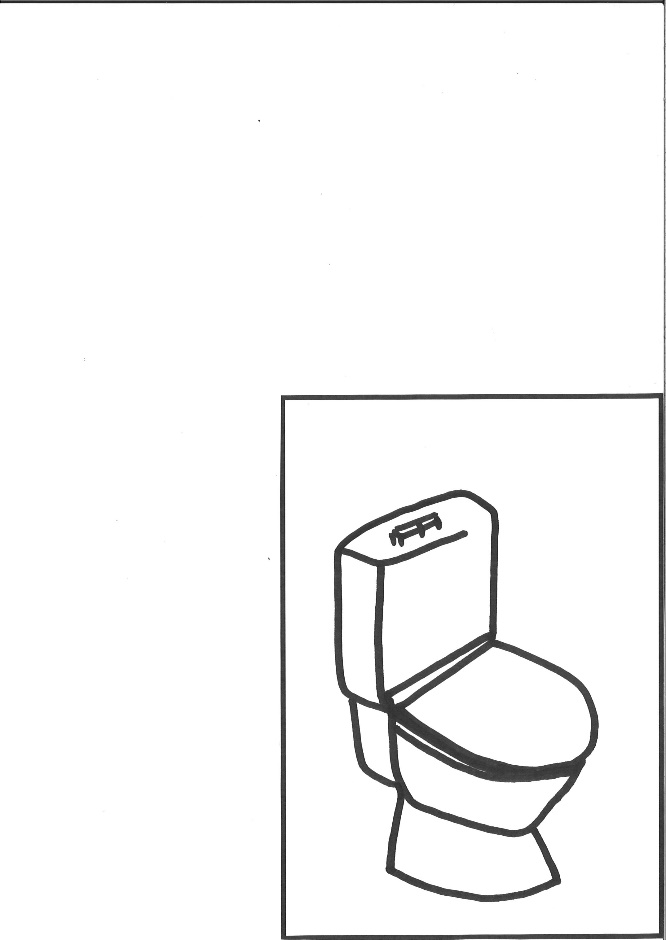 toilet
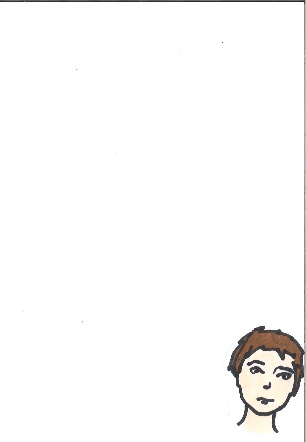 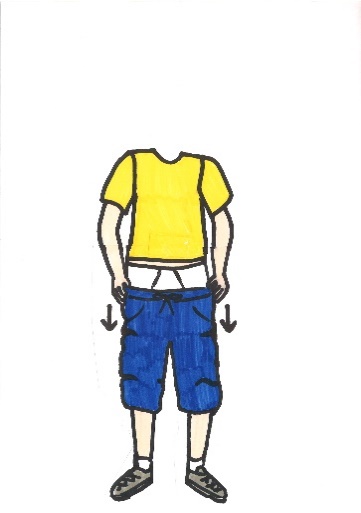 pants down
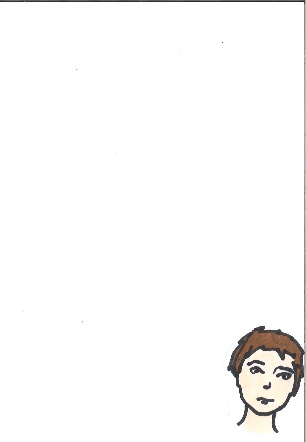 This document is released under Creative Commons License Attribution 4.0 International. Please feel free to share and adapt this document with appropriate credit to Giant Steps Australia.
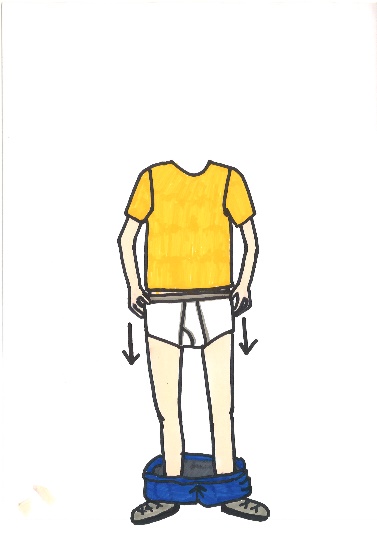 undies down
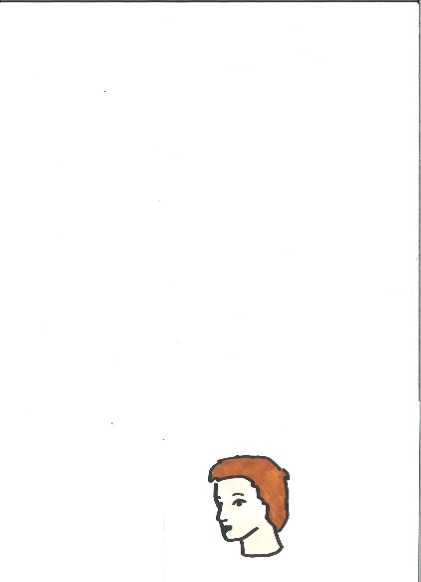 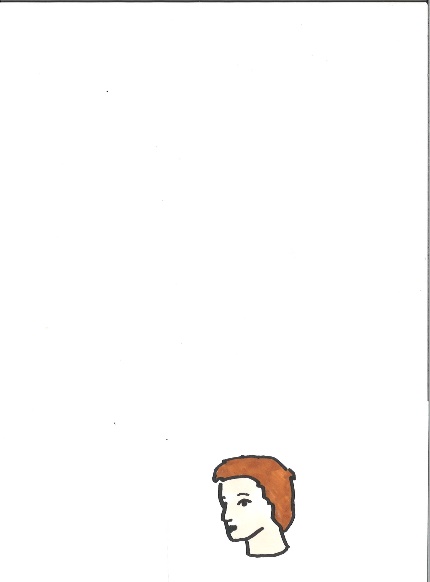 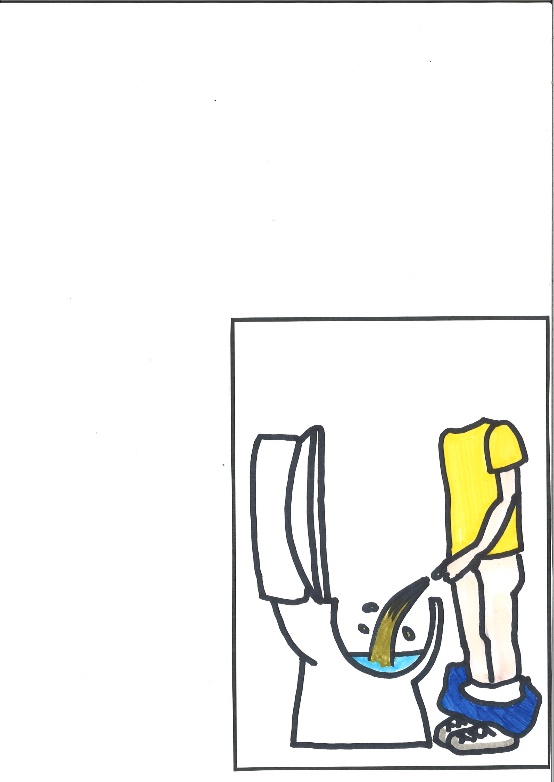 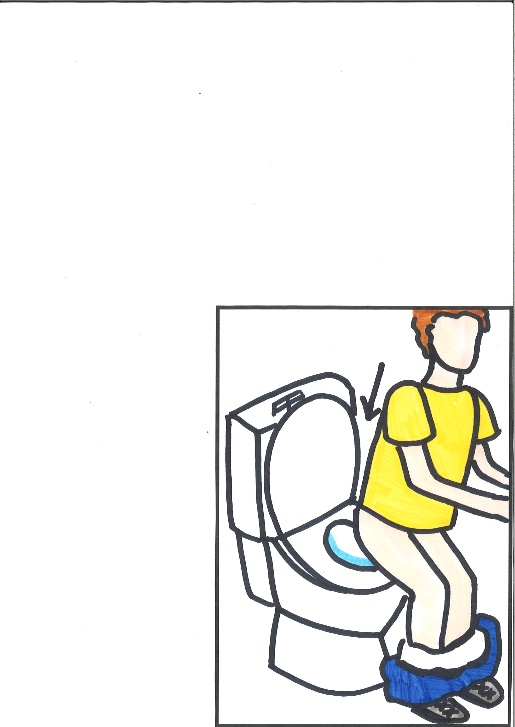 sit down wee OR stand up wee
Girls wee
Page 1
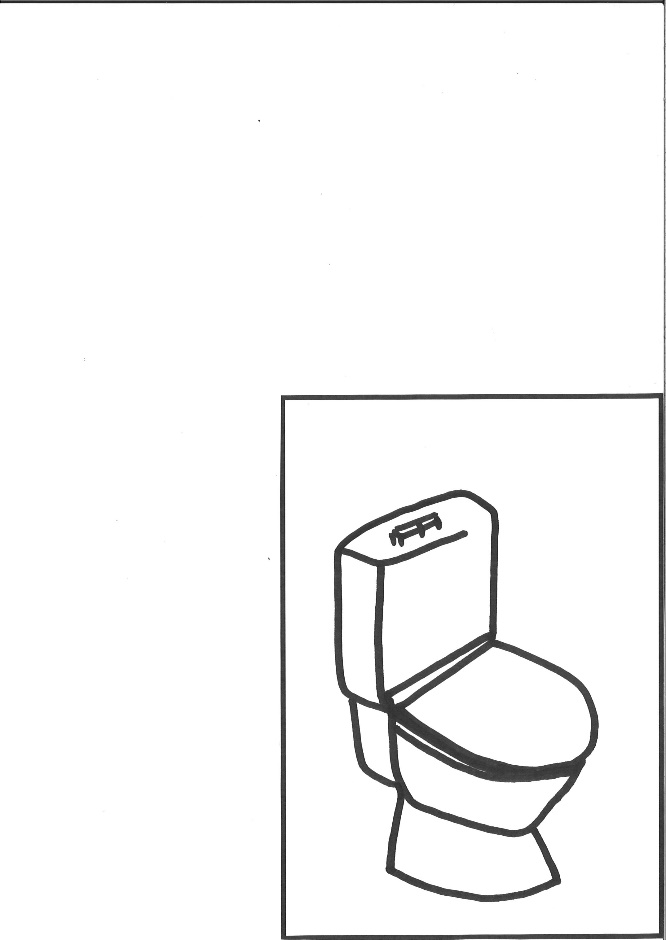 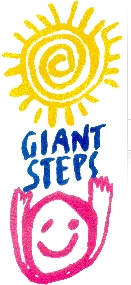 toilet
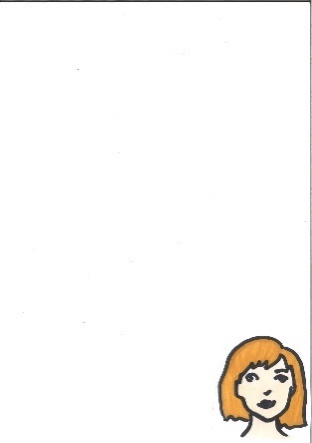 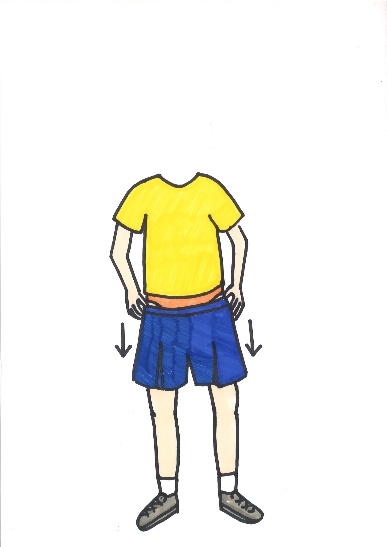 pants down
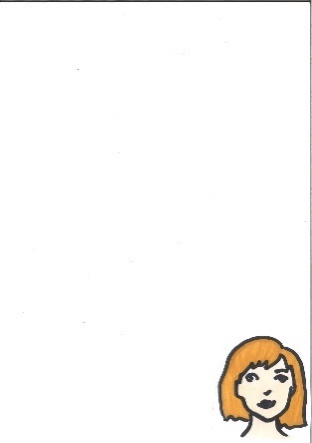 This document is released under Creative Commons License Attribution 4.0 International. Please feel free to share and adapt this document with appropriate credit to Giant Steps Australia.
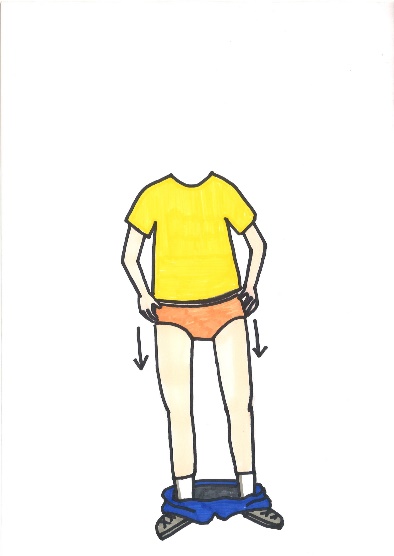 undies down
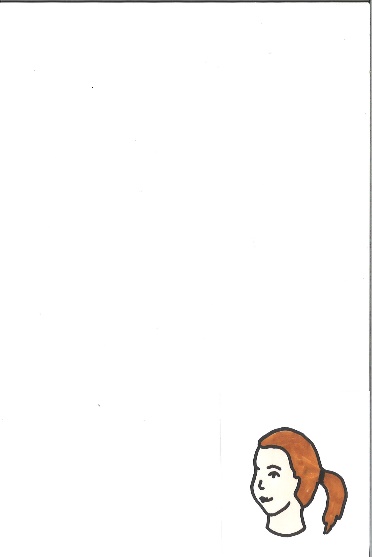 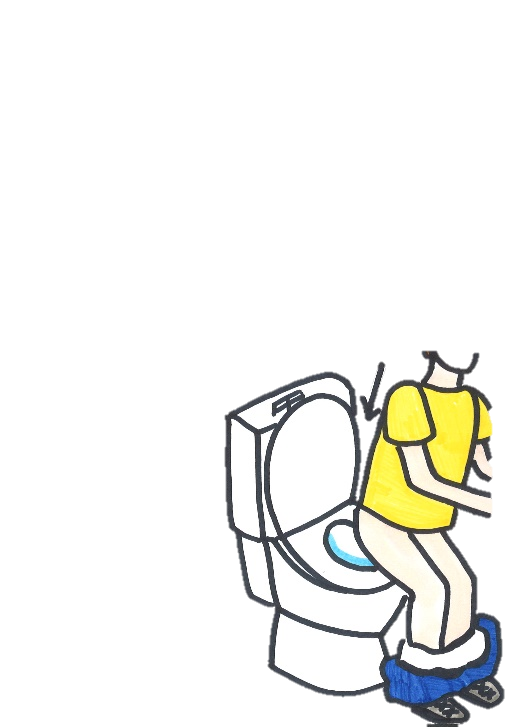 sit down do wee
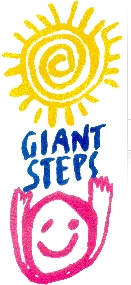 Boys  wee
Page 2
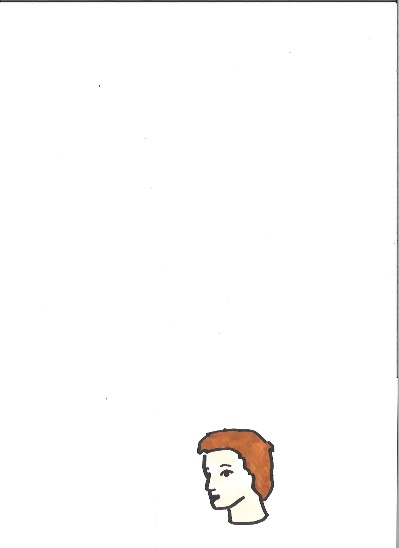 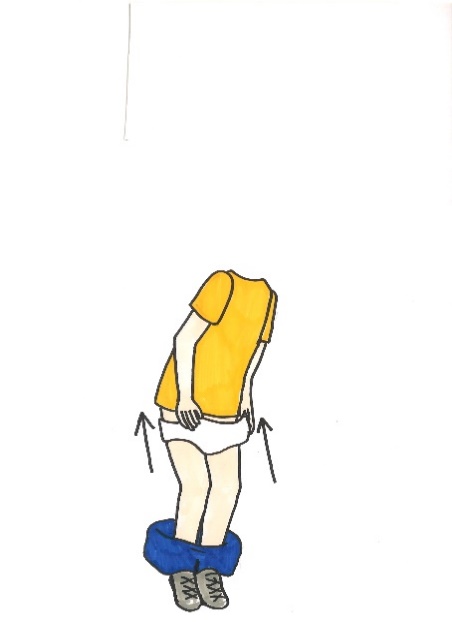 undies up
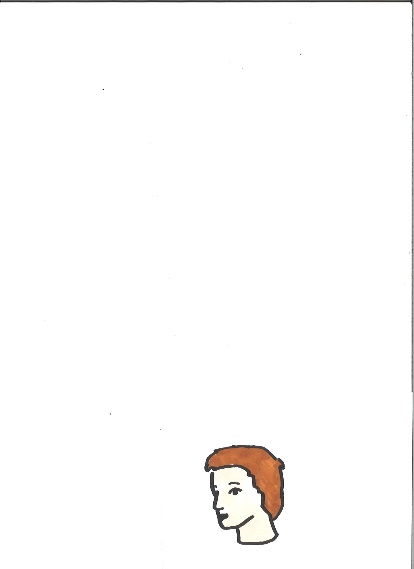 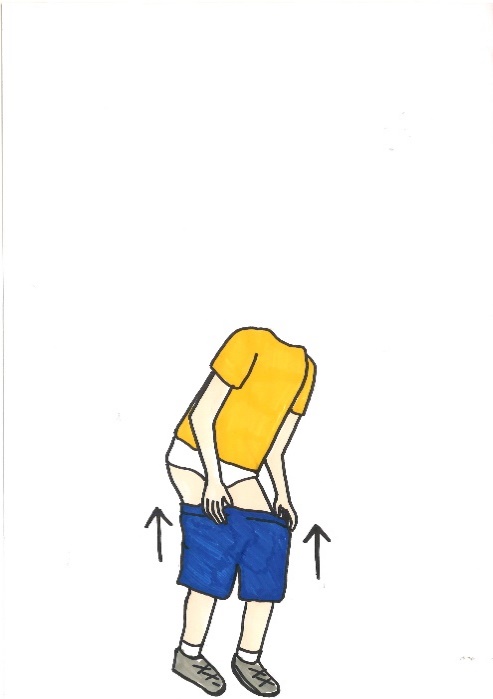 pants up
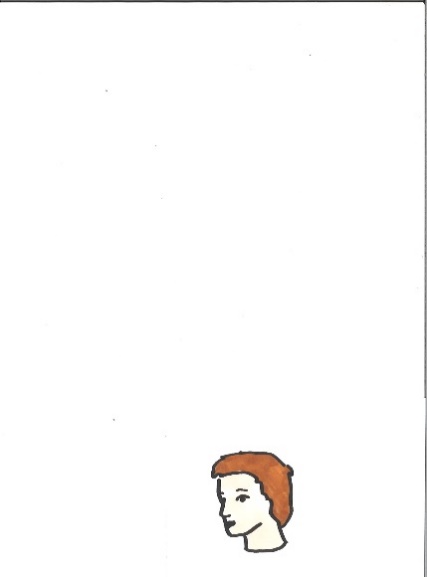 This document is released under Creative Commons License Attribution 4.0 International. Please feel free to share and adapt this document with appropriate credit to Giant Steps Australia.
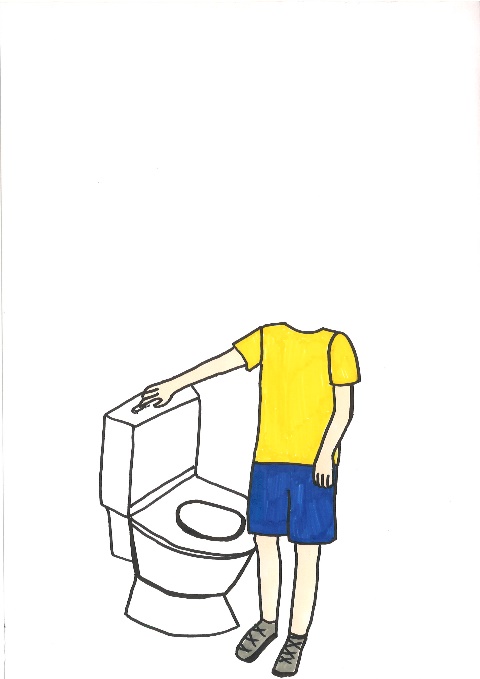 flush
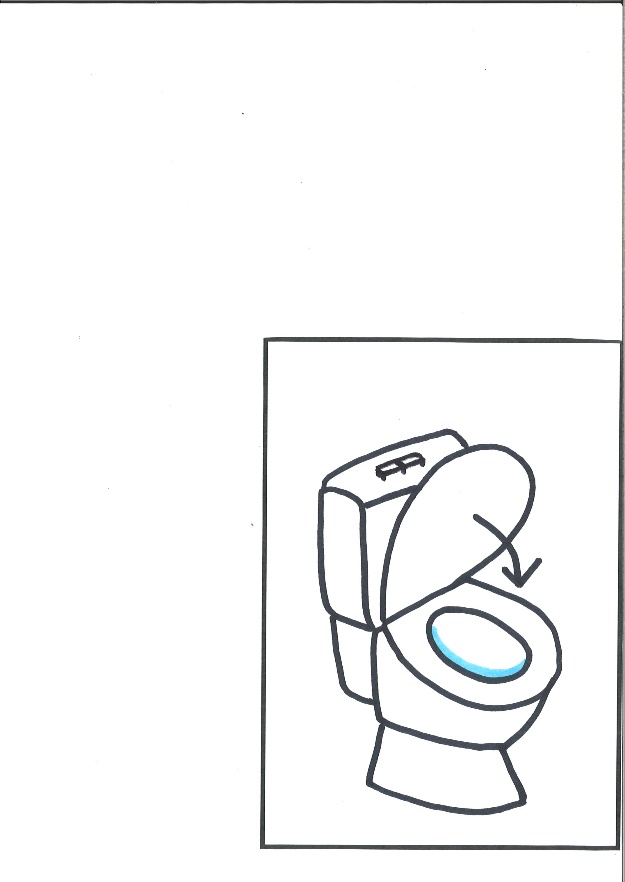 lid down
Girls wee
Page 2
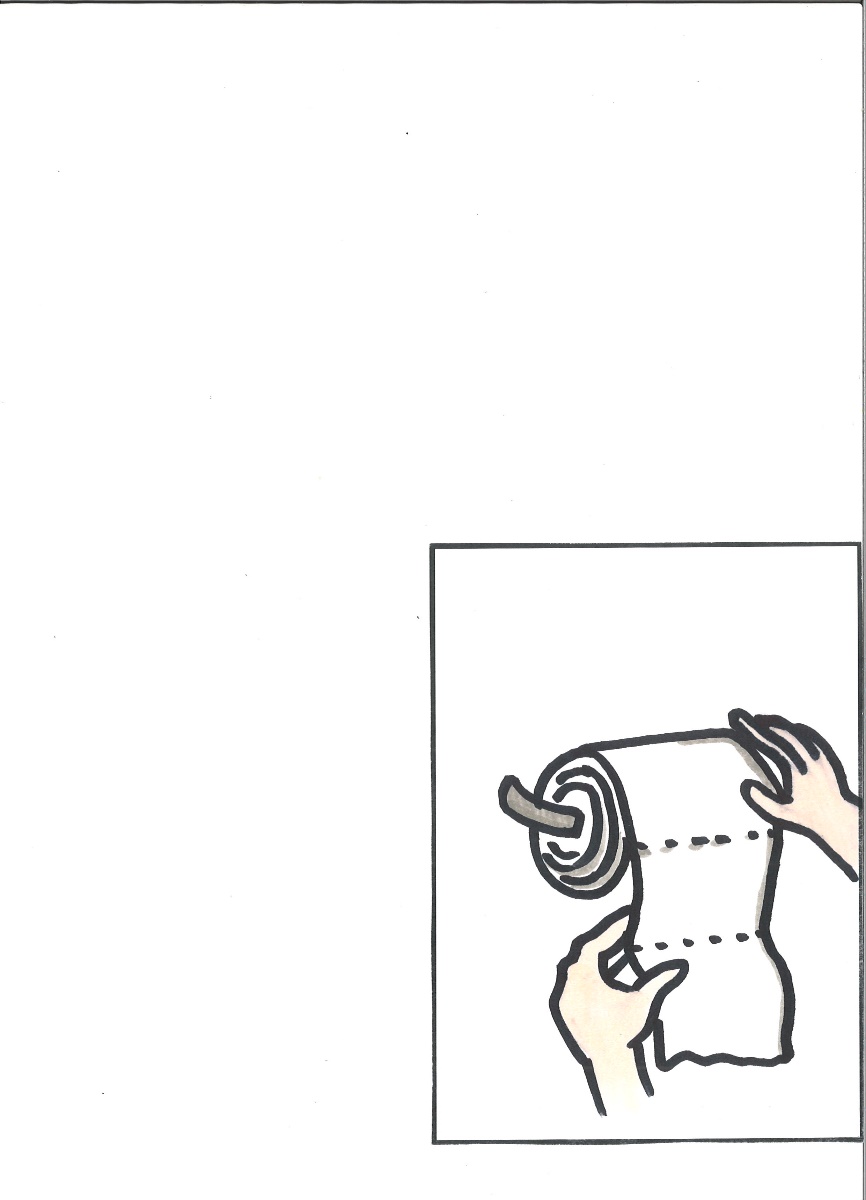 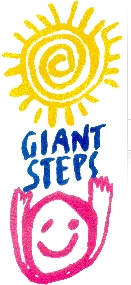 get toilet paper
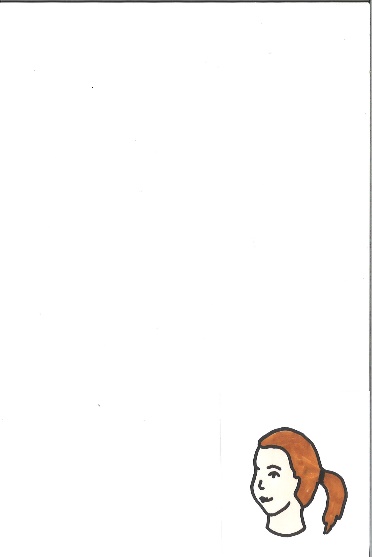 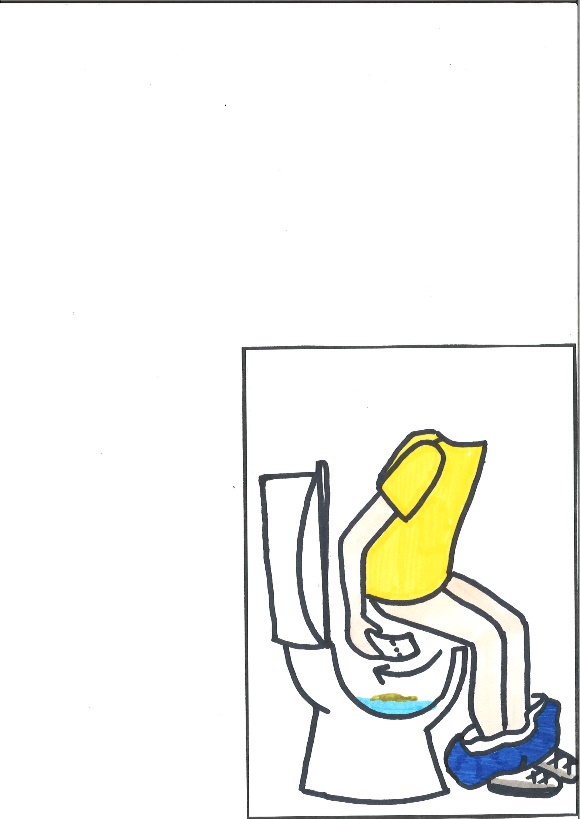 wipe bottom – front to back
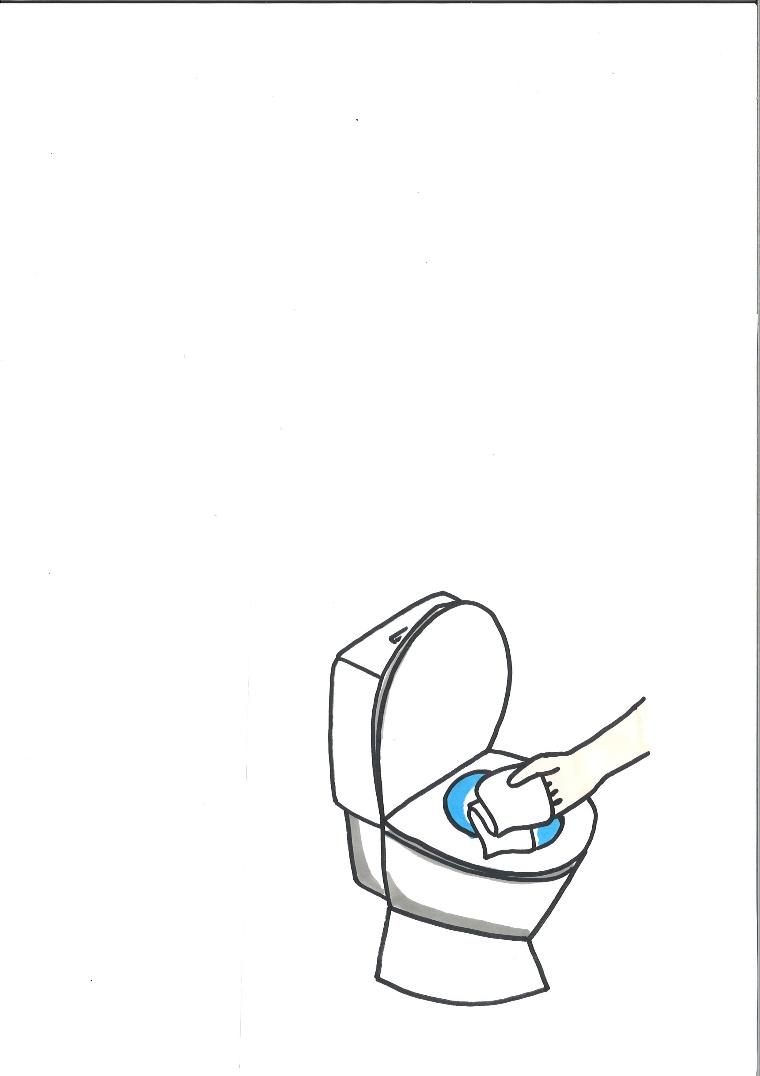 This document is released under Creative Commons License Attribution 4.0 International. Please feel free to share and adapt this document with appropriate credit to Giant Steps Australia.
paper in toilet
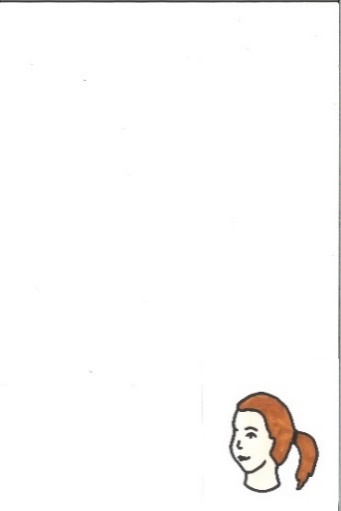 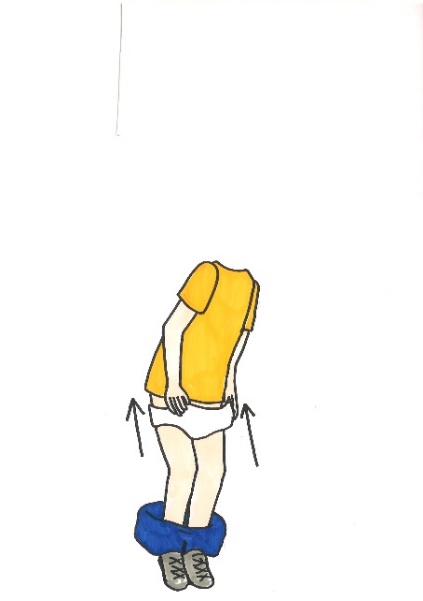 undies up
Girls wee
Page 3
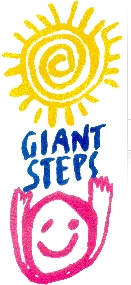 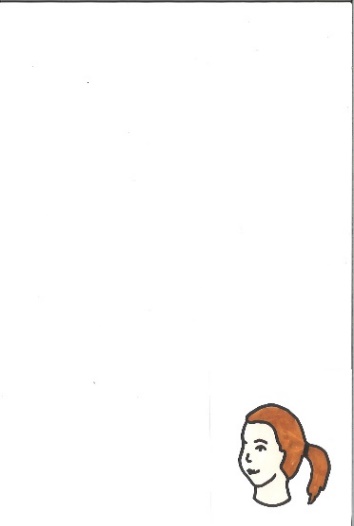 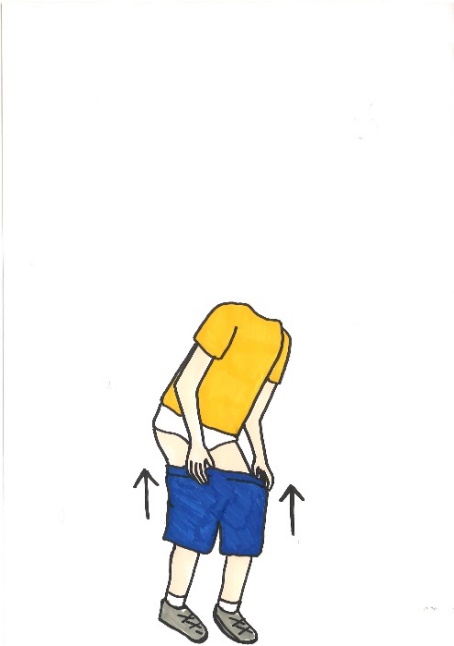 pants up
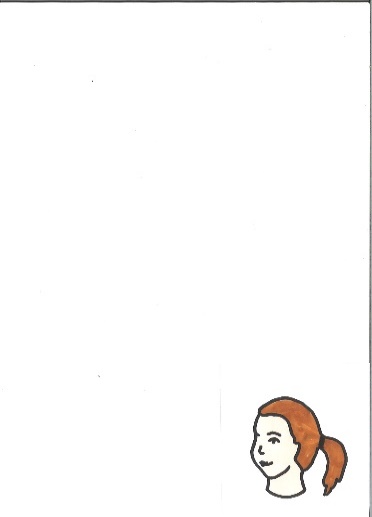 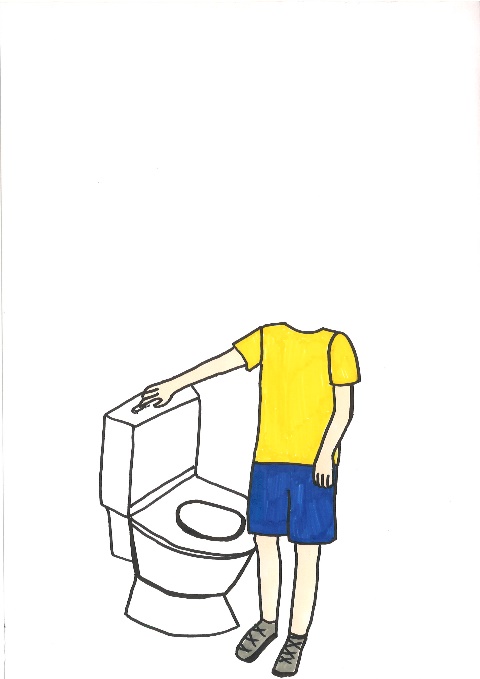 flush
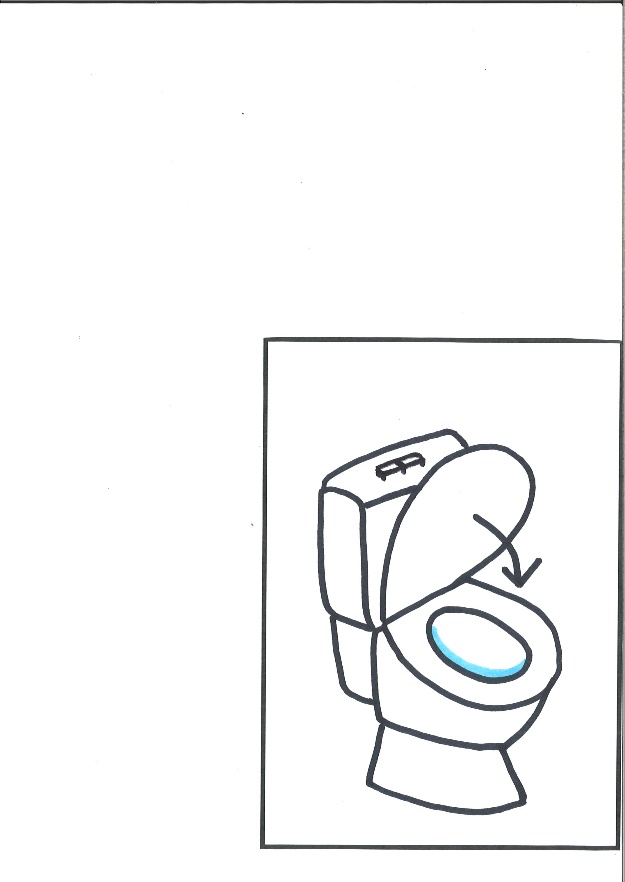 This document is released under Creative Commons License Attribution 4.0 International. Please feel free to share and adapt this document with appropriate credit to Giant Steps Australia.
lid down
wash hands